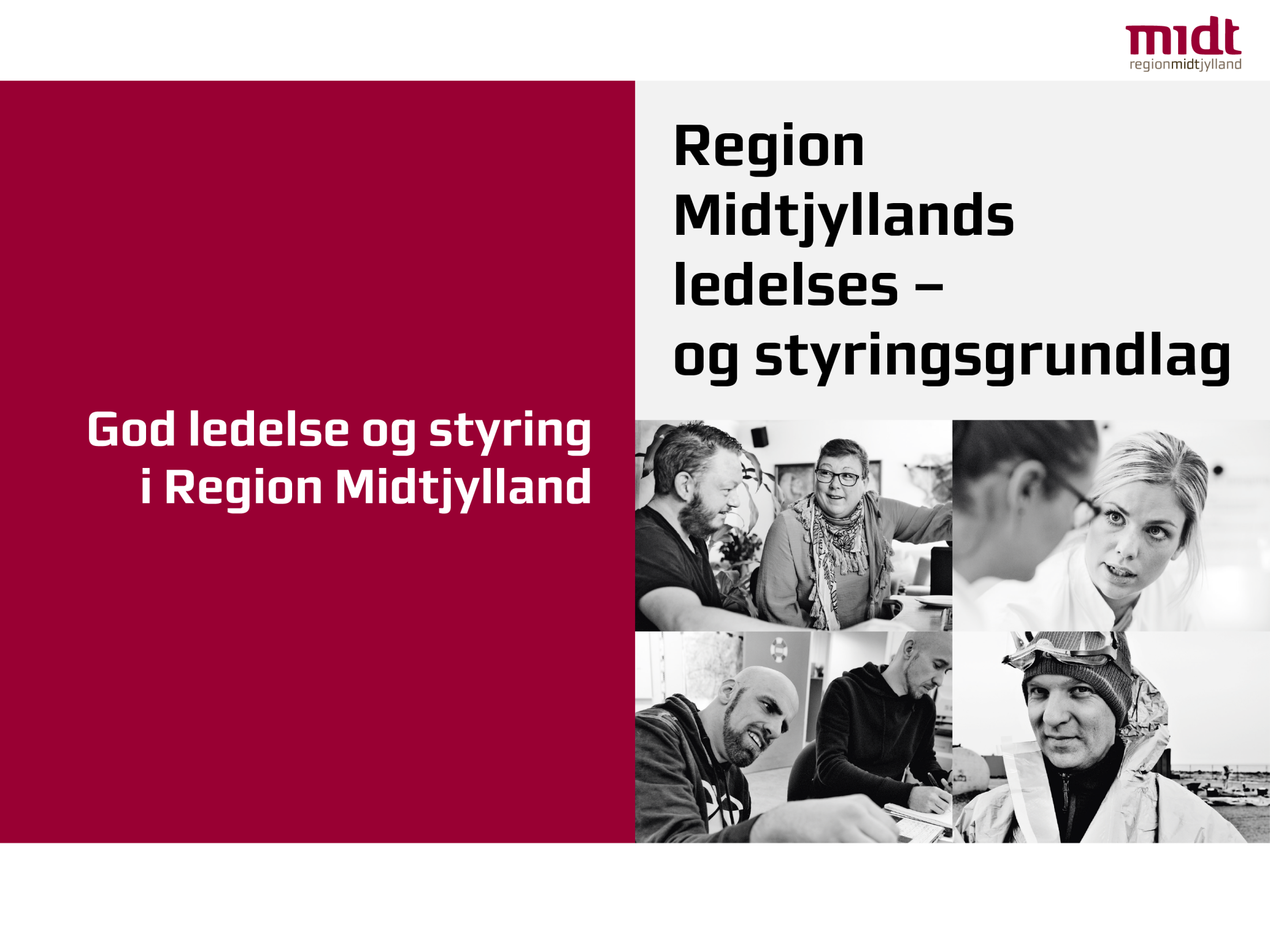 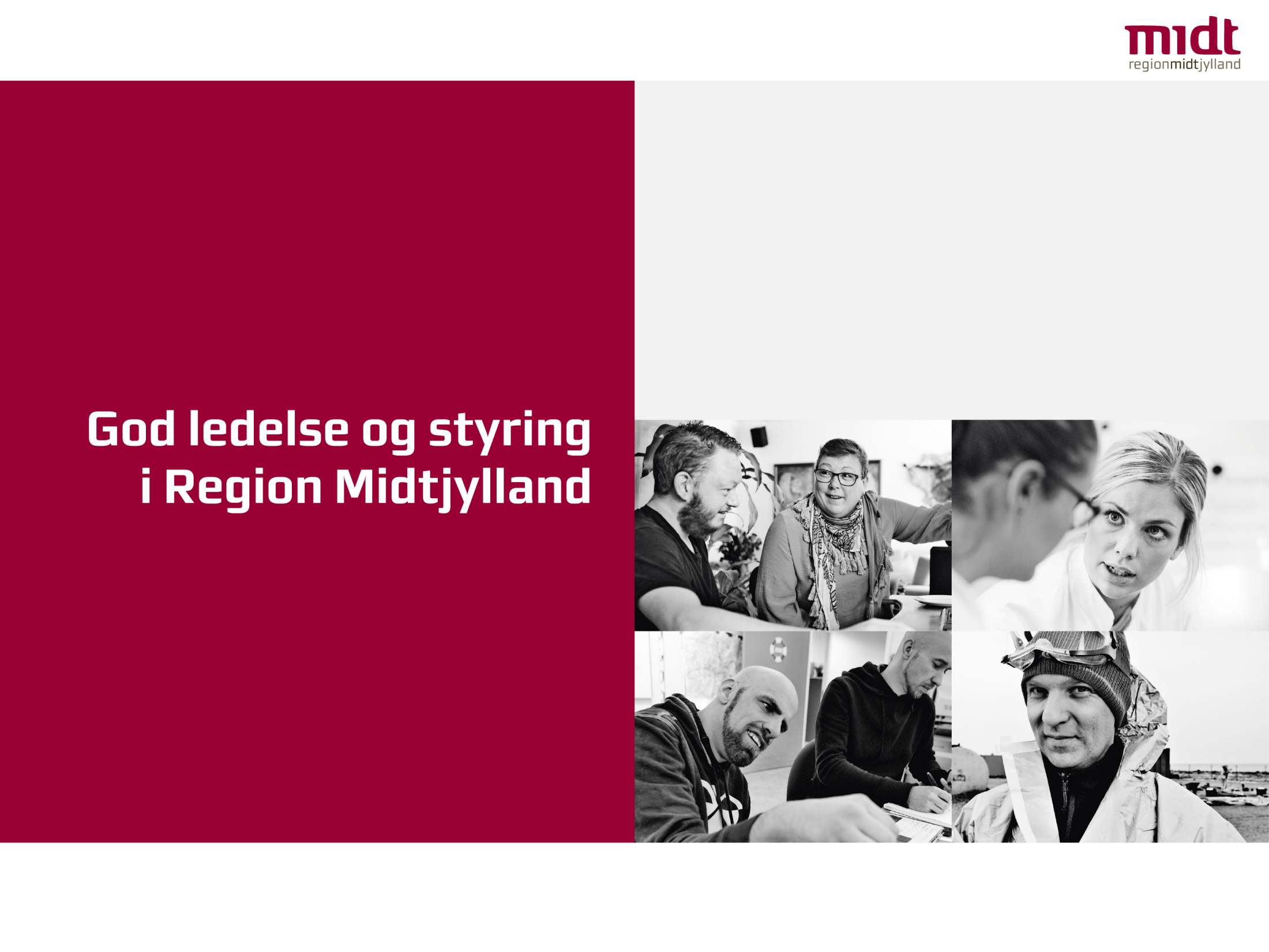 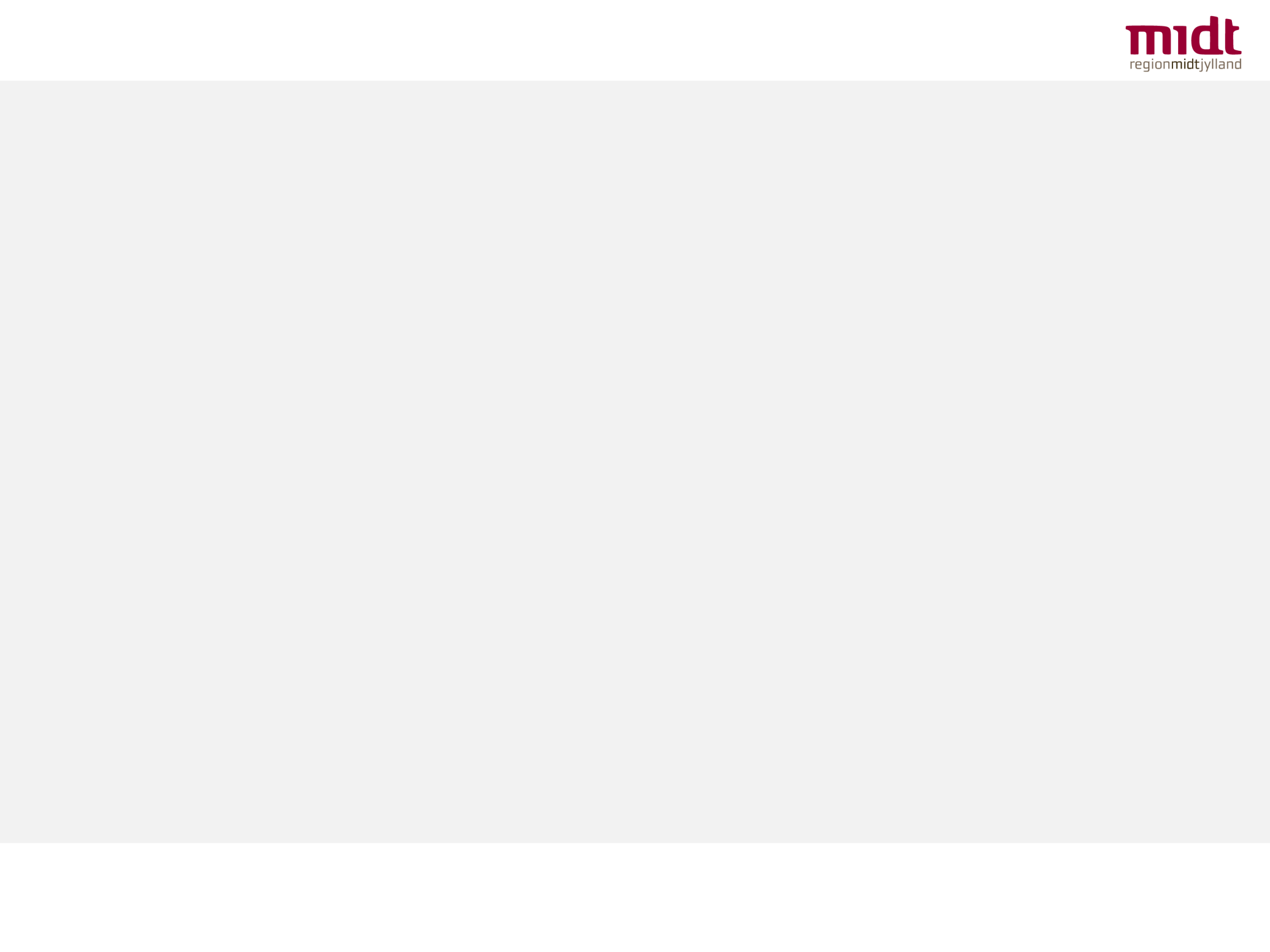 Region Midtjyllands opgave
At bidrage til velfærd ved at fremme borgernes mulighed for sundhed, trivsel og velstand. 

Vi skal skabe høj kvalitet og værdi for regionens borgere
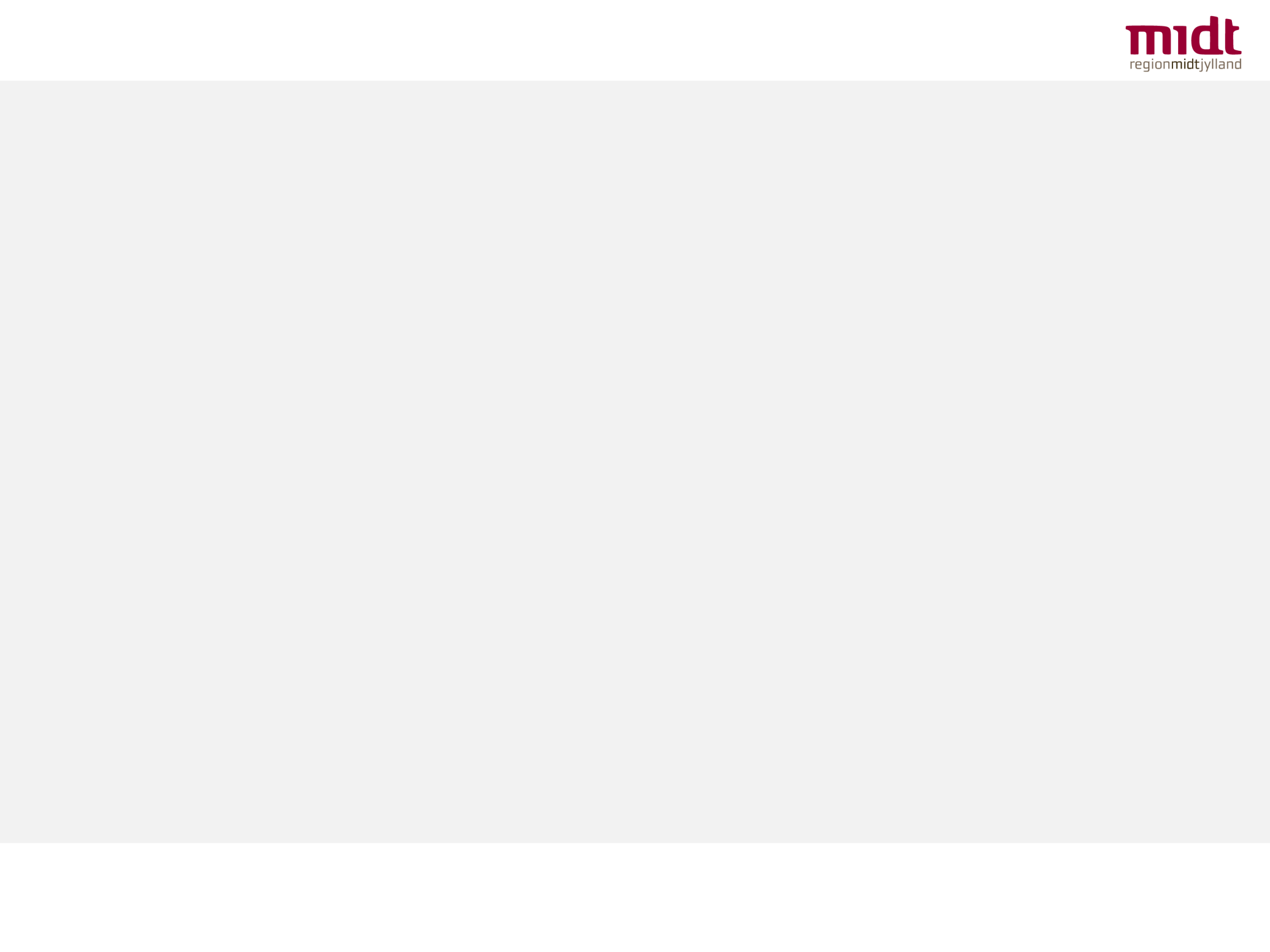 Rammer og ansvar
Regionsrådet beslutter den politiske retning og de økonomiske rammer

Lederne skal sikre, at regionen indfrier de politiske mål

Ledere og medarbejdere skaber resultater for patienter, borgere og virksomheder - sammen
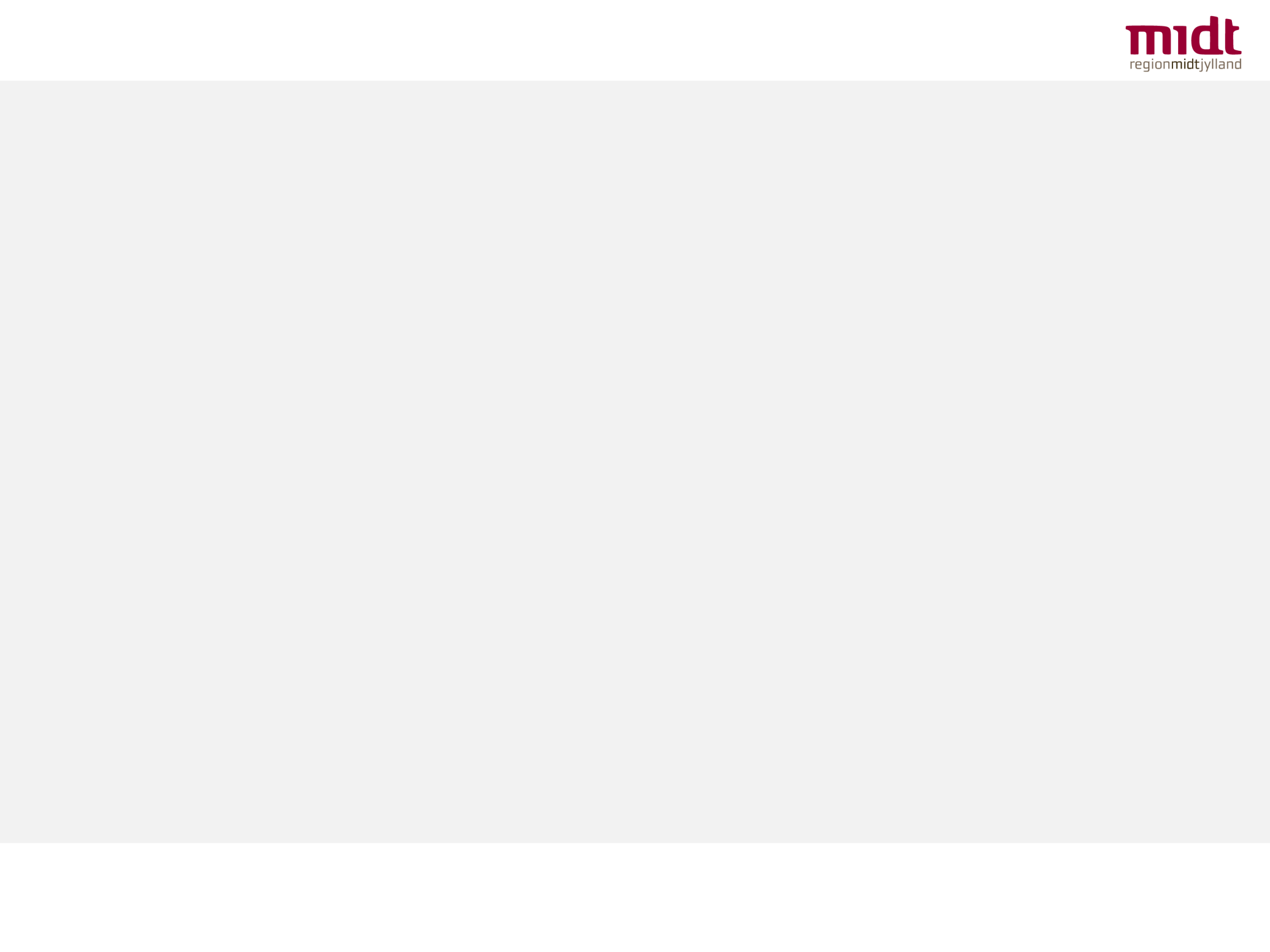 Hvorfor ”God ledelse og styring i Region Midtjylland”
Sætter retning og ramme for at nå vores mål. 

Samler og forbinder de tre værdier, målbillederne, værdibaseret styring, Region Midtjyllands rolle i samfundet, borger- og patientinddragelse, tværsektorielt arbejde og vækst

Beskriver en fælles tilgang til ledelse og styring, som anvendes af lederne på alle niveauer og inddrager medarbejderne
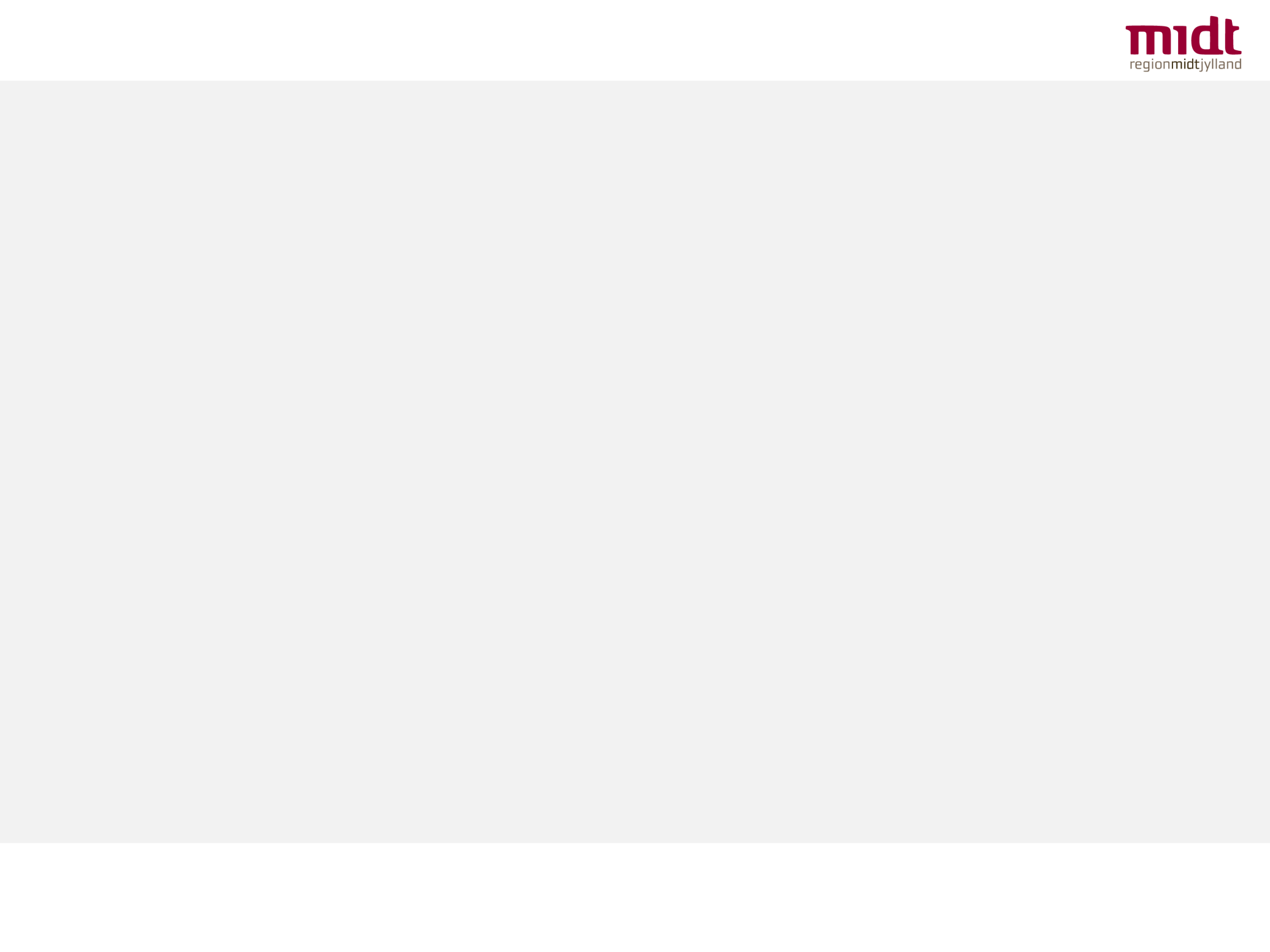 Hvem skal bruge grundlaget og hvordan?
Ledere 
Kender og anvender grundlaget aktivt. Formidler til medarbejderne. Viser, hvordan det anvendes
Medarbejdere
Kender grundtankerne. Ved, at ledelsesniveauet arbejder aktivt med grundlaget
MED-udvalgsmedlemmer 
Kender og anvender grundlaget aktivt i drøftelser og beslutninger. Kommunikerer i drøftelser og beslutninger
Samarbejdspartnere
Grundlagets værdier og intentioner udleves i dialogen og samarbejdet med Region Midtjyllands samarbejdspartnere
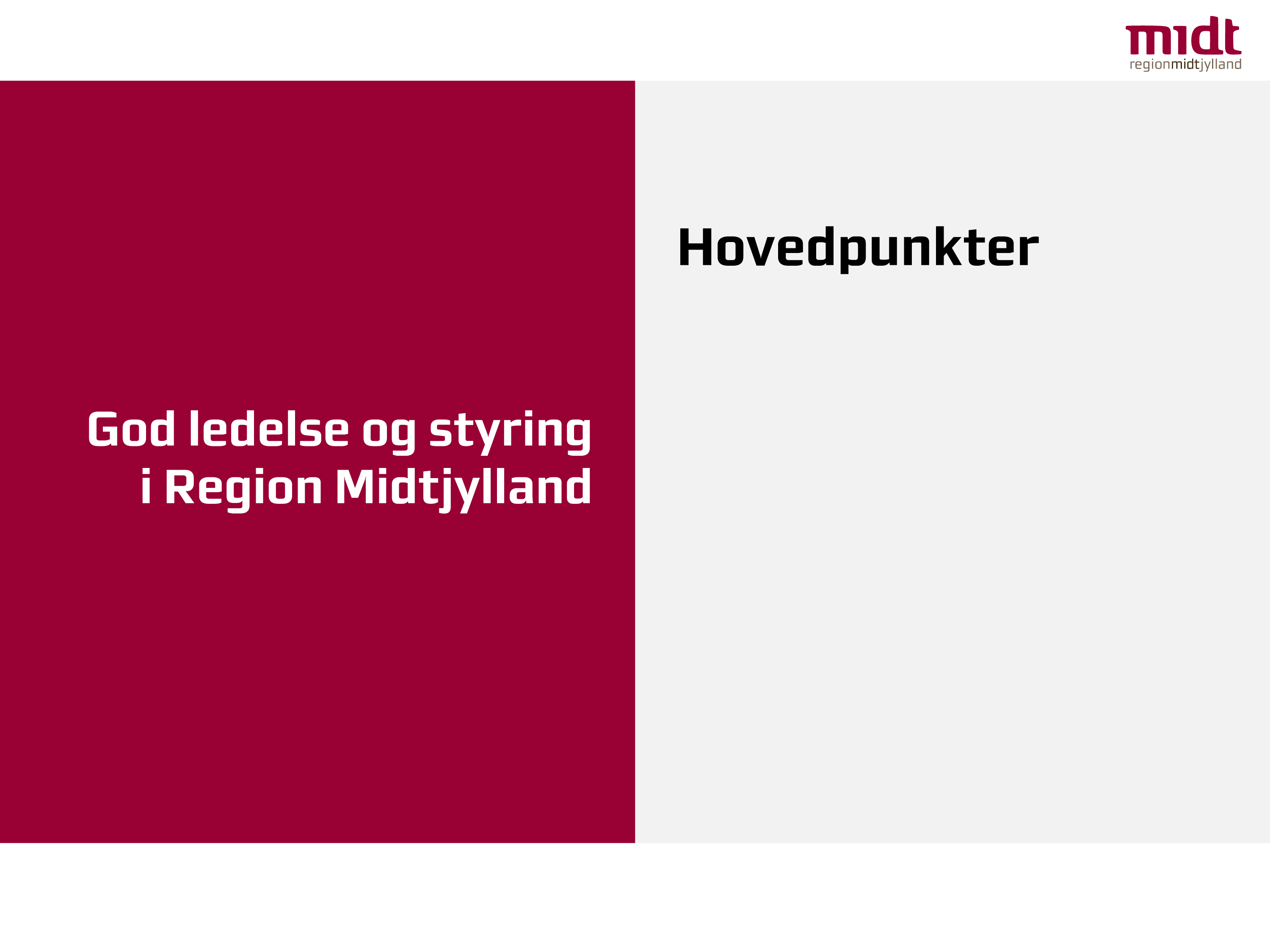 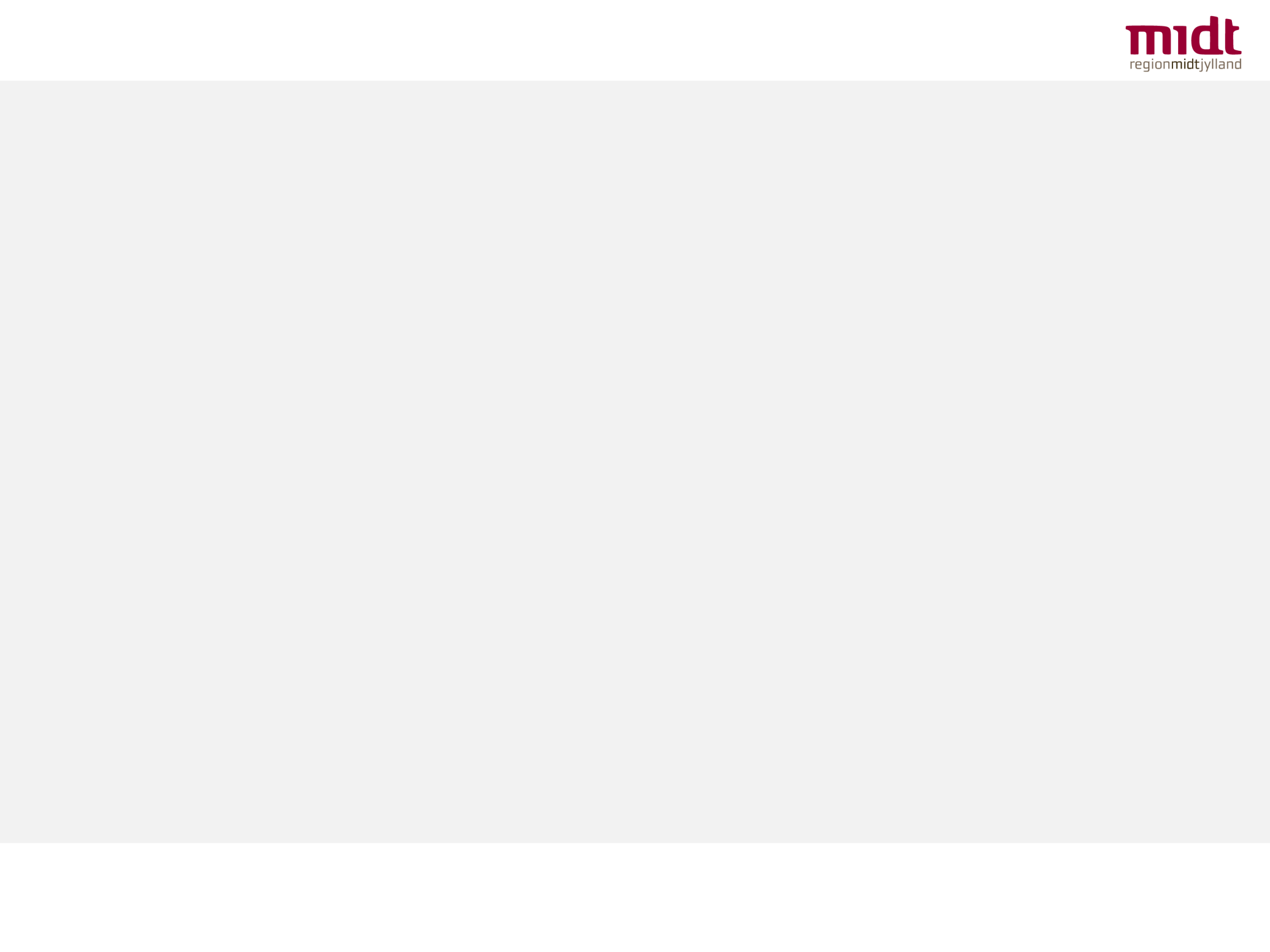 Demokratisk udgangspunkt
Regionerne er en del af det danske demokrati og et folkevalgt regionsråd udgør derfor den øverste ledelse af Region Midtjylland

Region Midtjyllands opgave er at bidrage til velfærd ved at fremme borgernes muligheder for sundhed, trivsel og velstand – det er vores kerneydelse
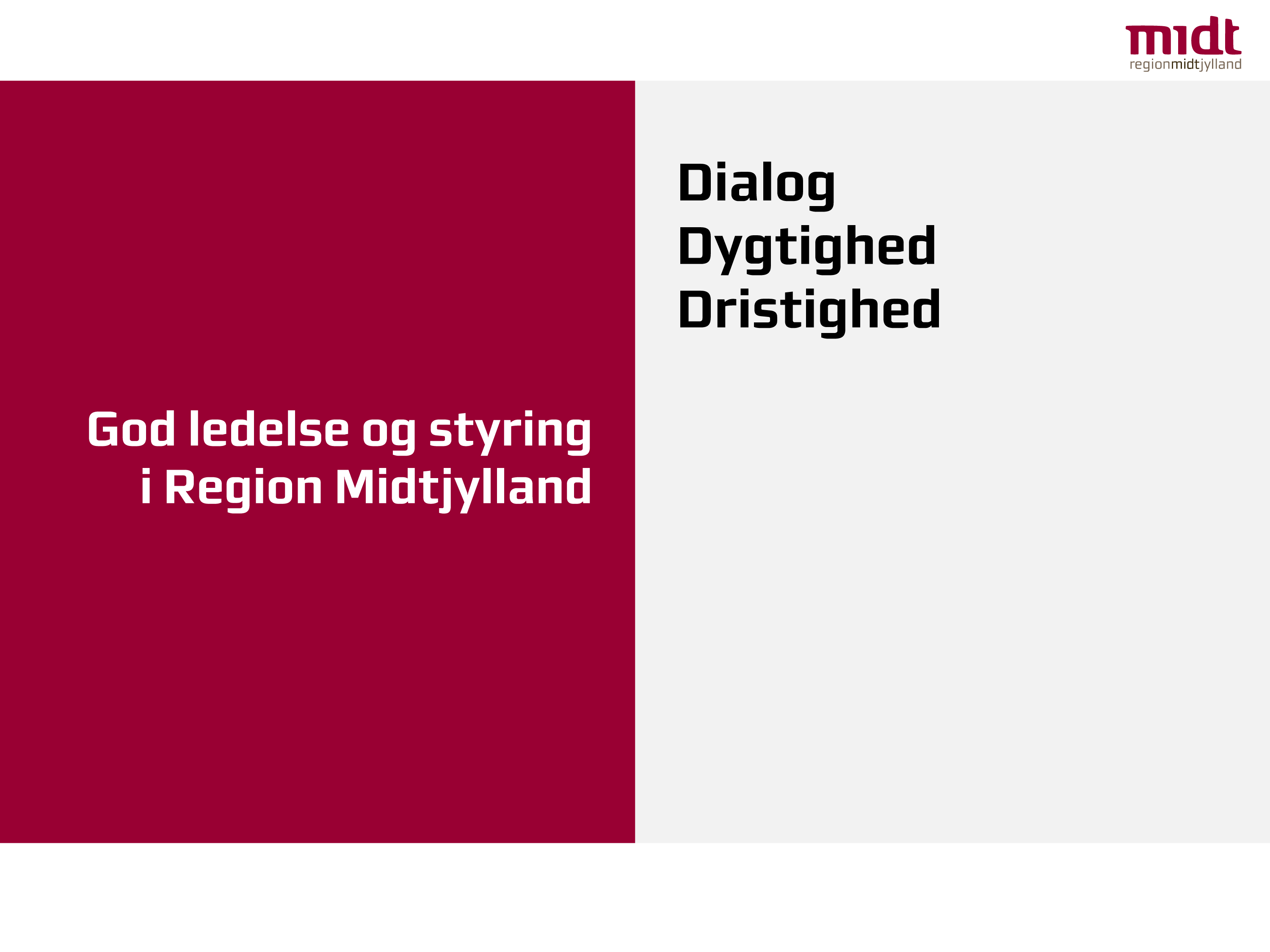 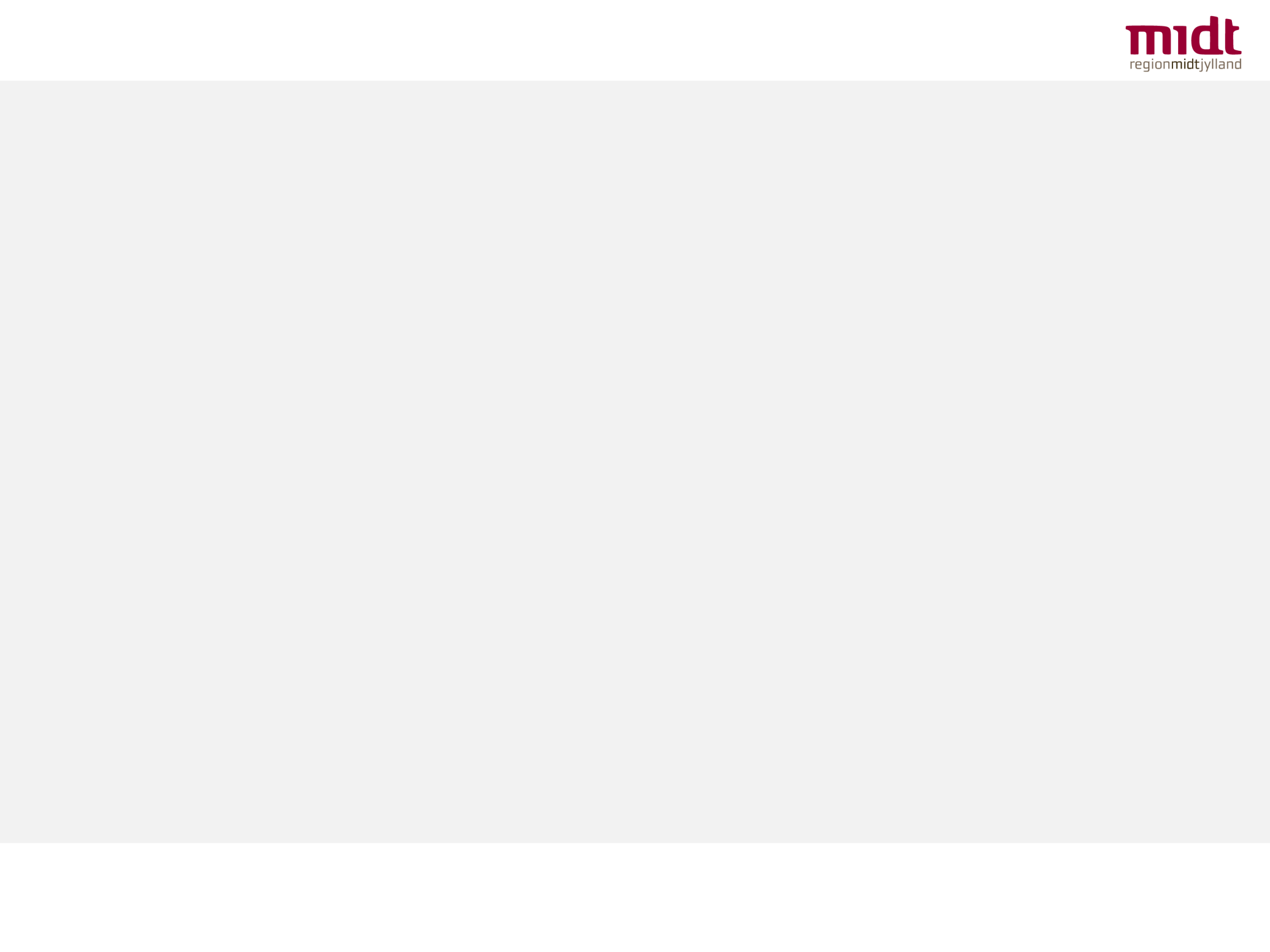 Dialog
Dialog betyder...
Vi lytter og kommunikerer åbent og troværdigt med vores brugere og i alle samarbejdsrelationer 
Vi prioriterer dialog højt for at nå vores mål, forbedre opgaveløsningen og finde nye veje
Vi værdsætter mod- og medspil i konstruktive og produktive dialoger
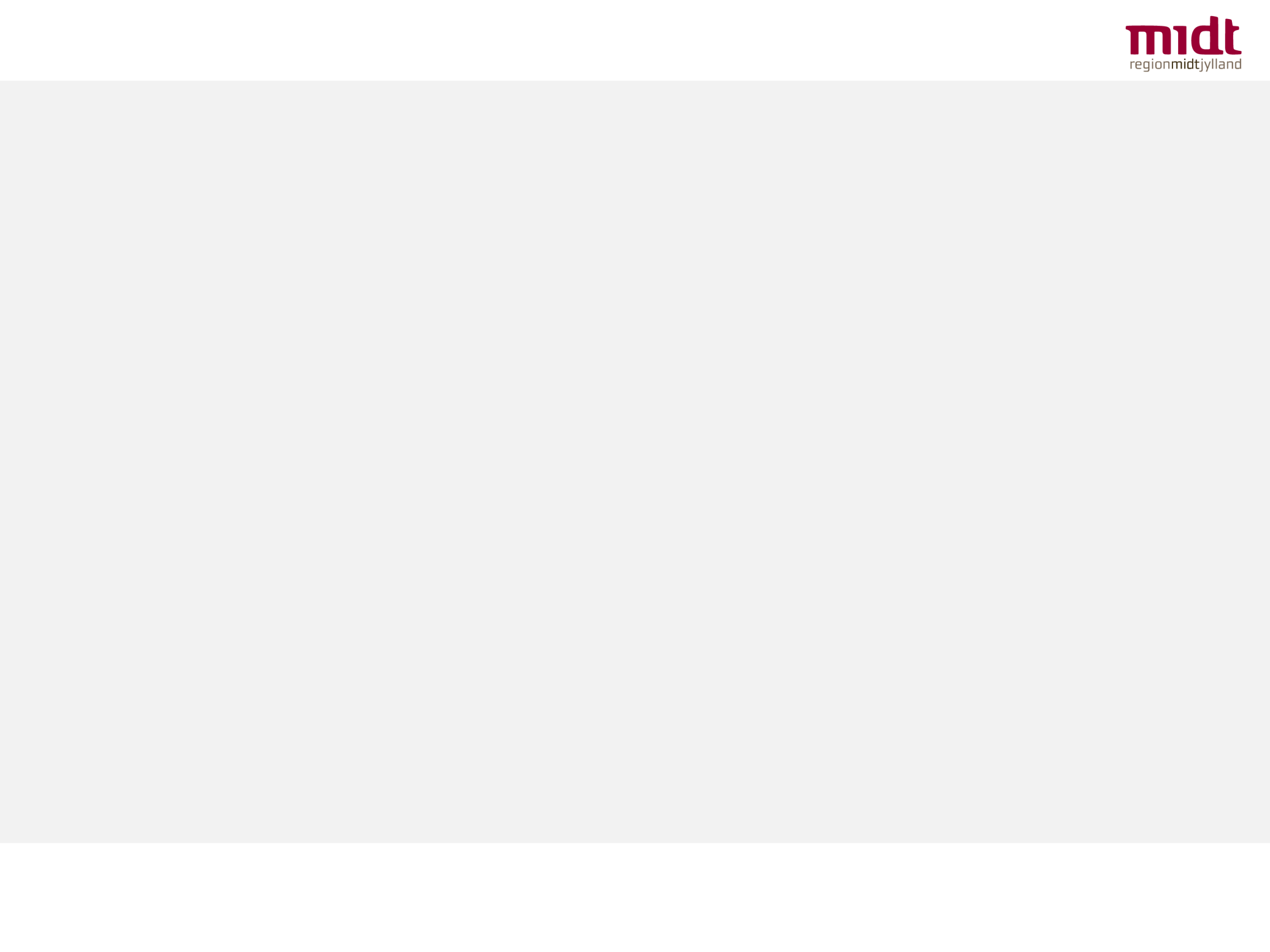 Dygtighed
Dygtighed betyder... 
Vi viser vilje og har evne til at skabe effekt og resultater med udgangspunkt i borgeres og samarbejdspartneres behov
Vi er serviceorienterede og effektive og dygtiggør os løbende 
Vi lærer af hinanden og videndeler 
Vi er ambitiøse og stiler højt
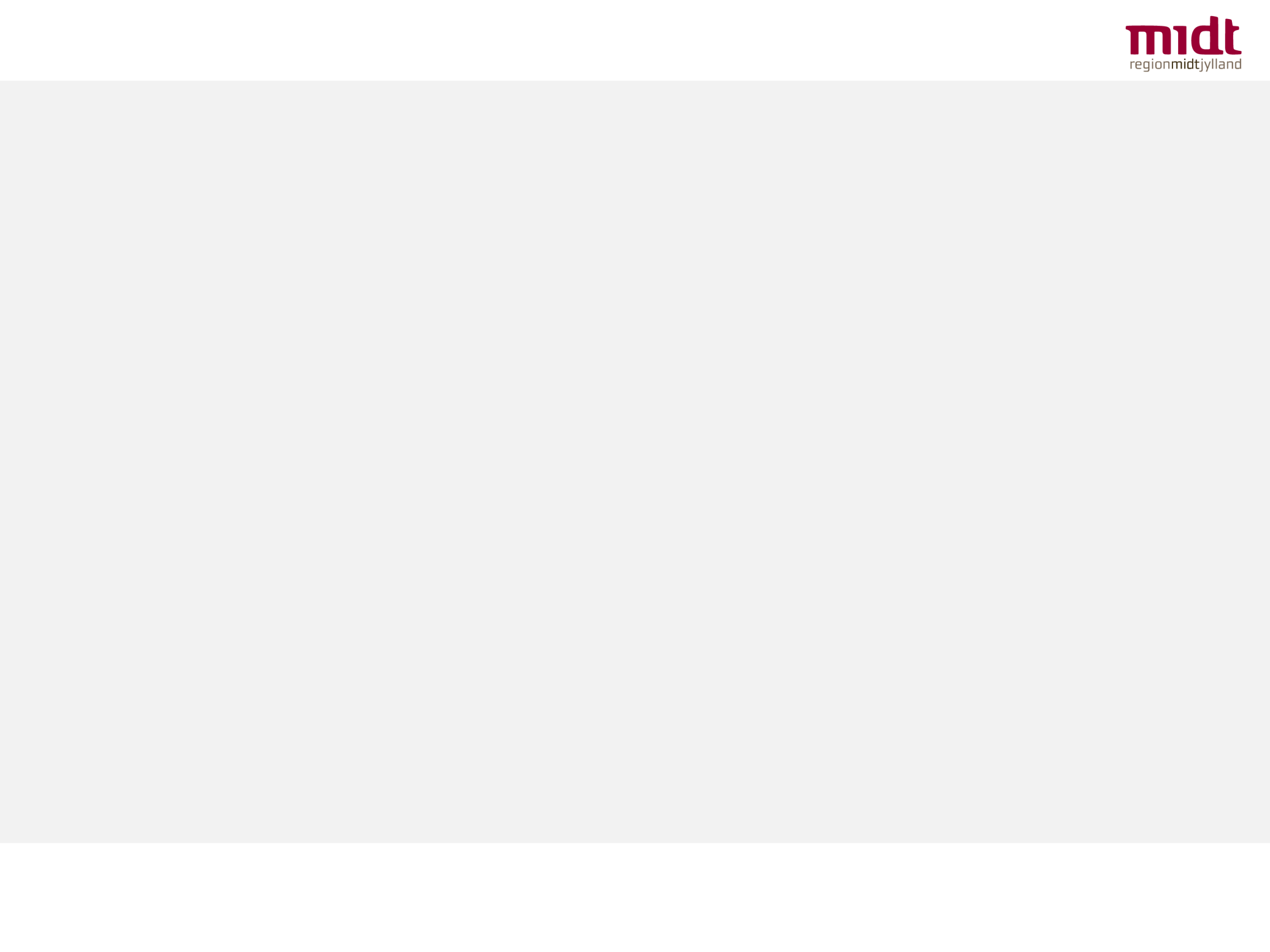 Dristighed
Dristighed... 
Viser sig i faglig nysgerrighed og i at finde nye og bedre veje 
Vi fremmer viljen til innovation, fornyelse og forbedring 
Vi udfordrer egen organisation, påpeger når noget ikke fungerer og griber nye muligheder
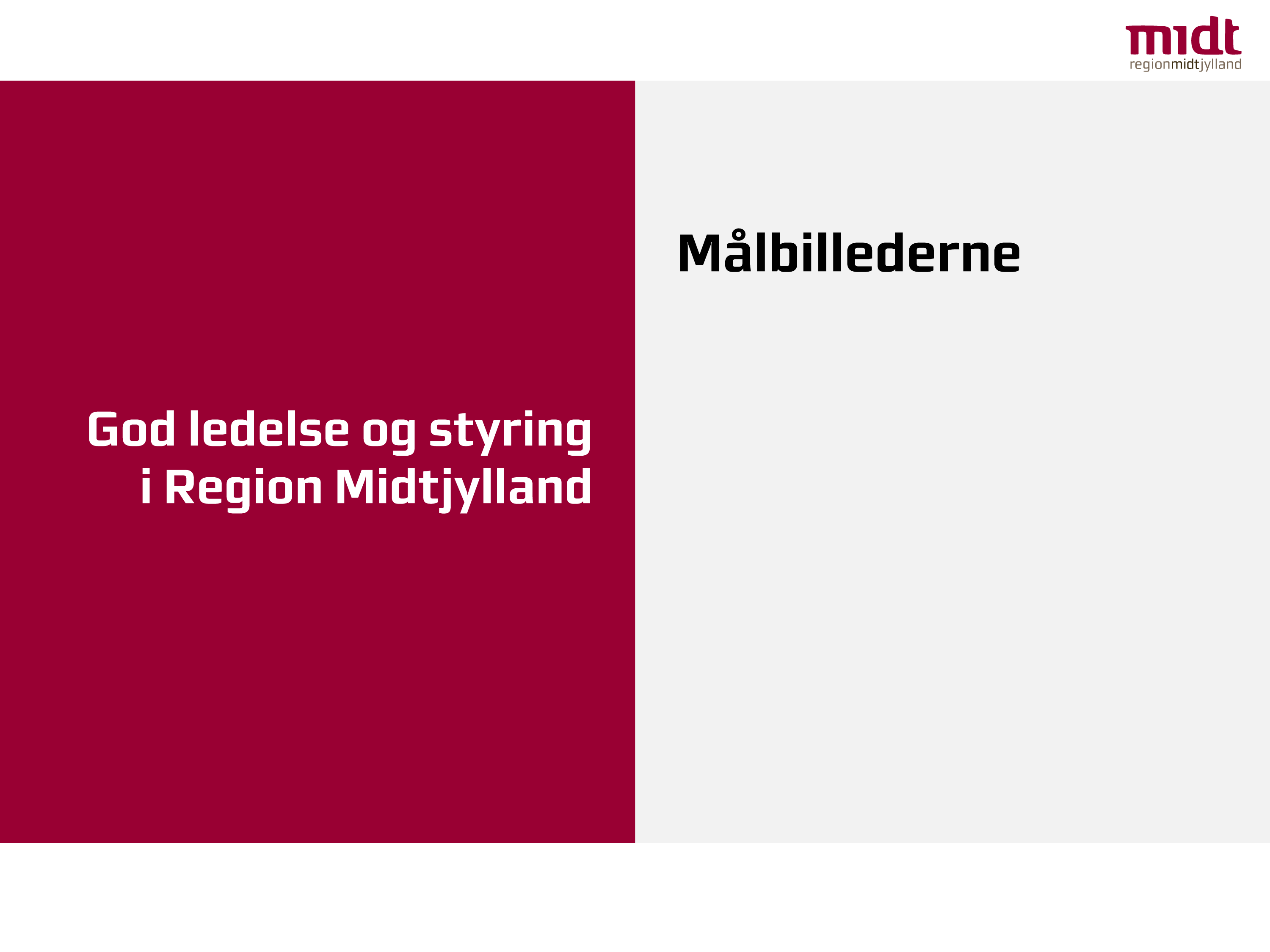 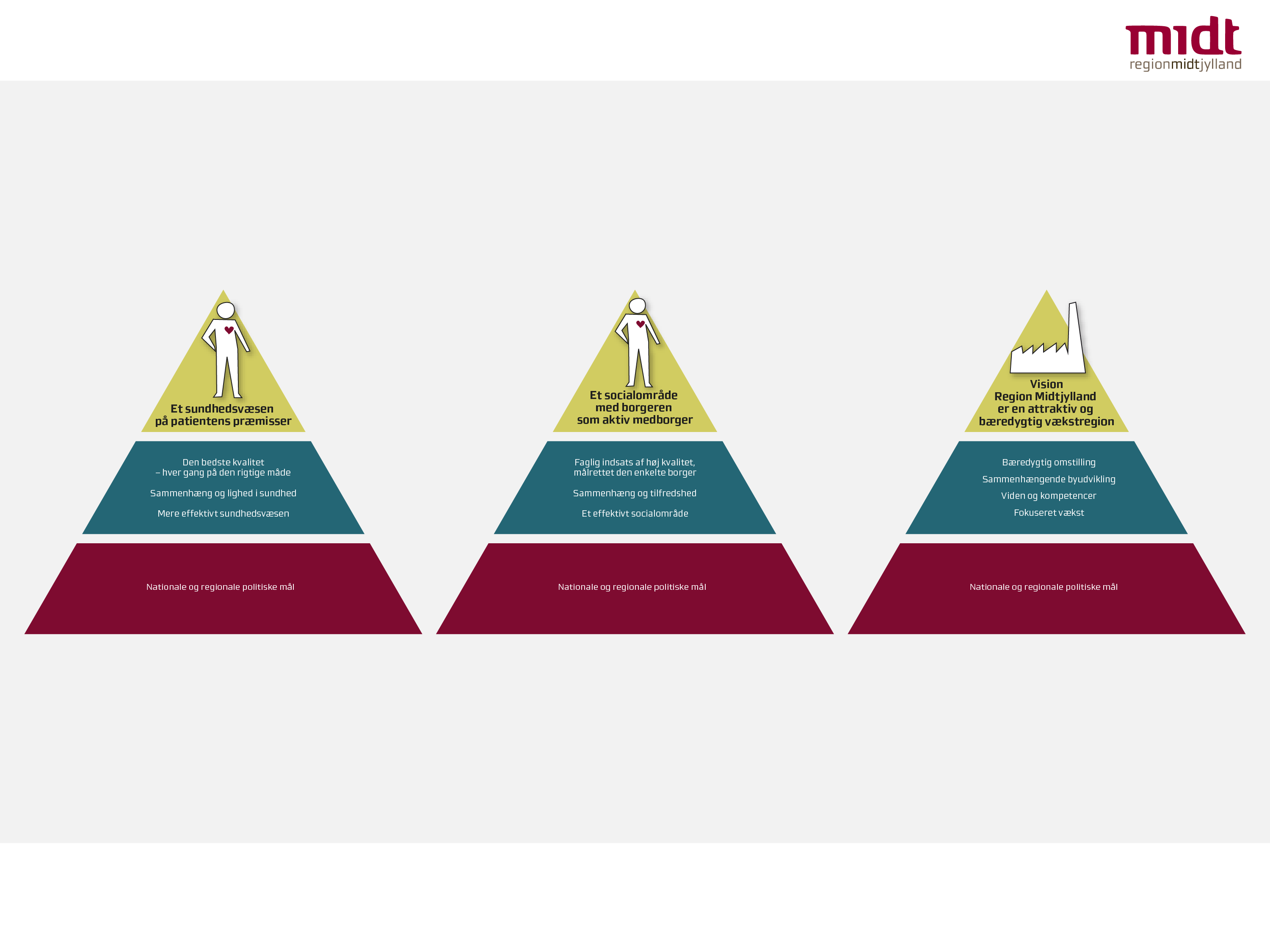 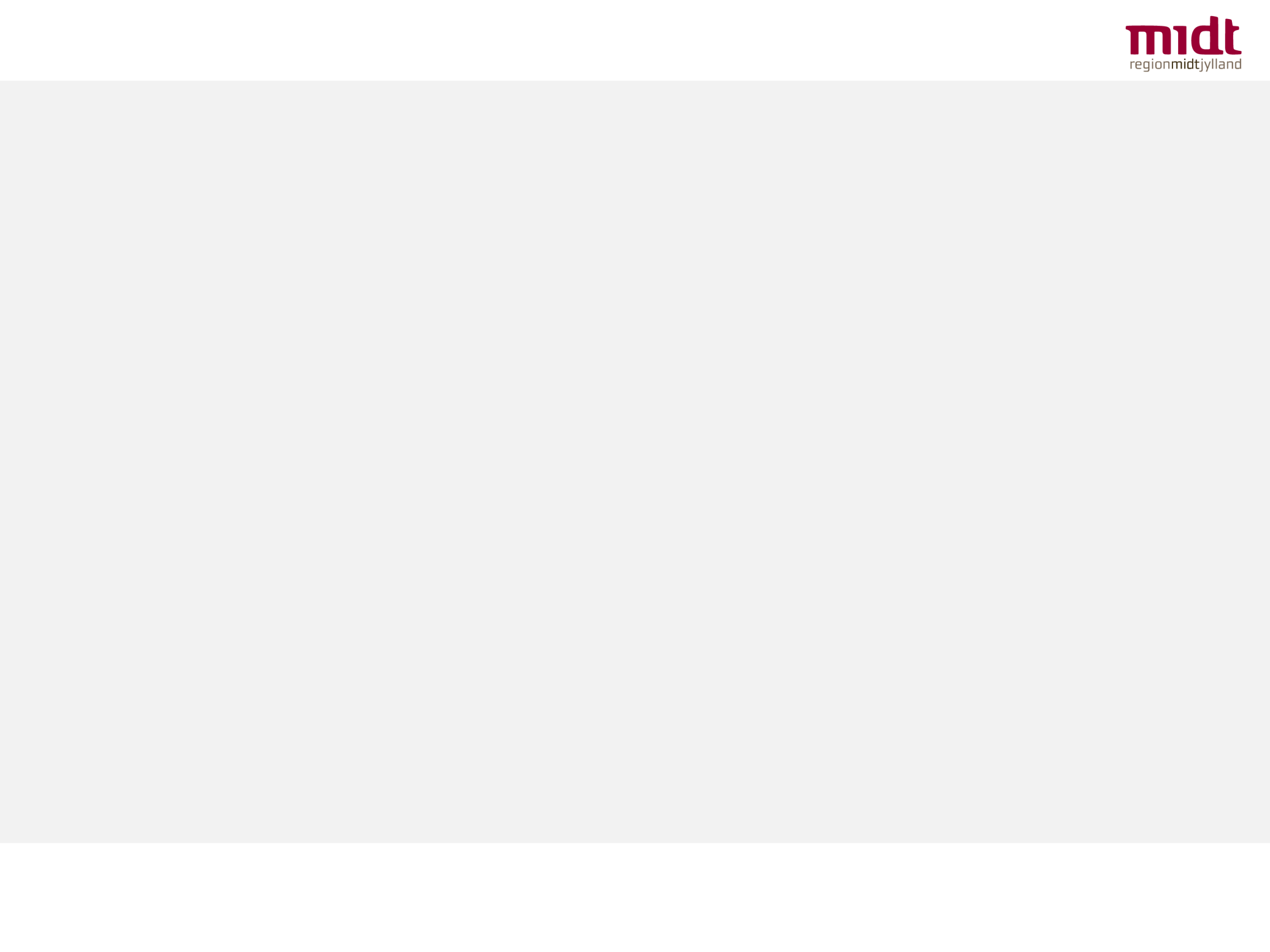 Målbillederne
Sammentænker kvalitet, økonomi og aktivitet 
Rummer vision, strategispor og mål
Er pejlemærker for de resultater, vi skaber i sundhedsvæsnet, på det sociale område og på området regional udvikling 
Vi måler på effekten for borgerne
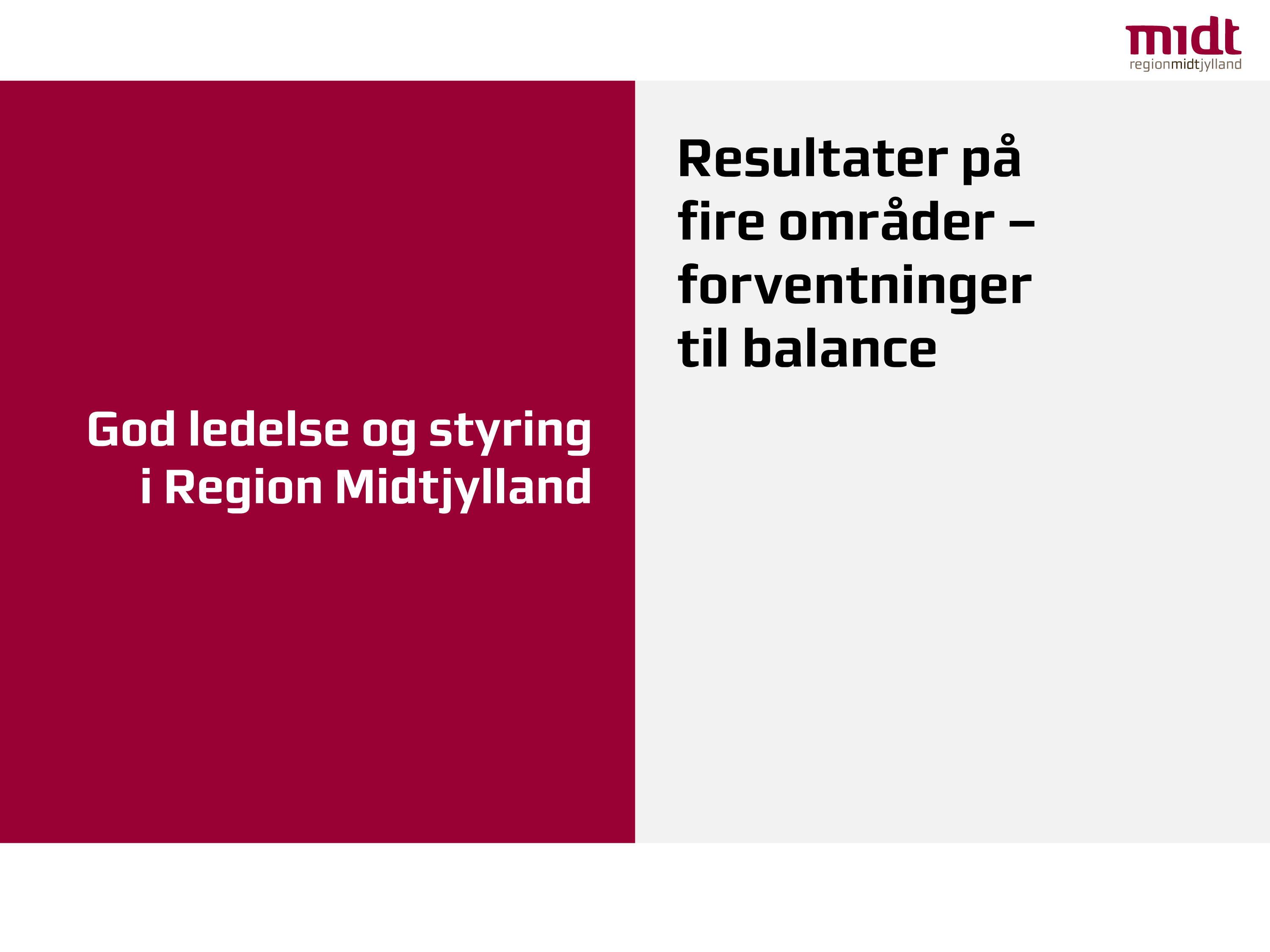 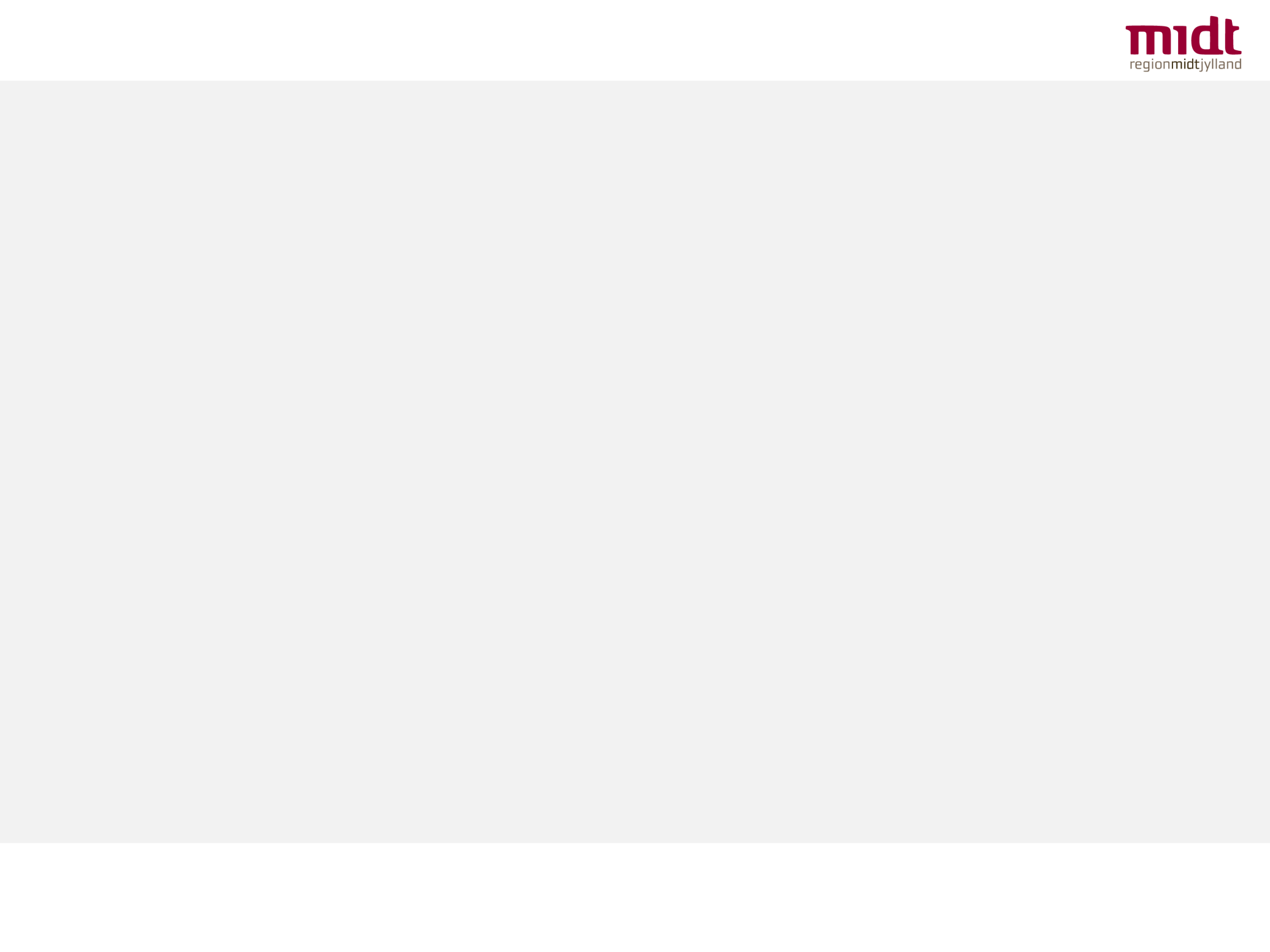 Resultater i balance
Vi skal skabe balance mellem resultater på fire områder:
Målopfyldelse
Ordentlighed
Nytænkning
Bæredygtighed
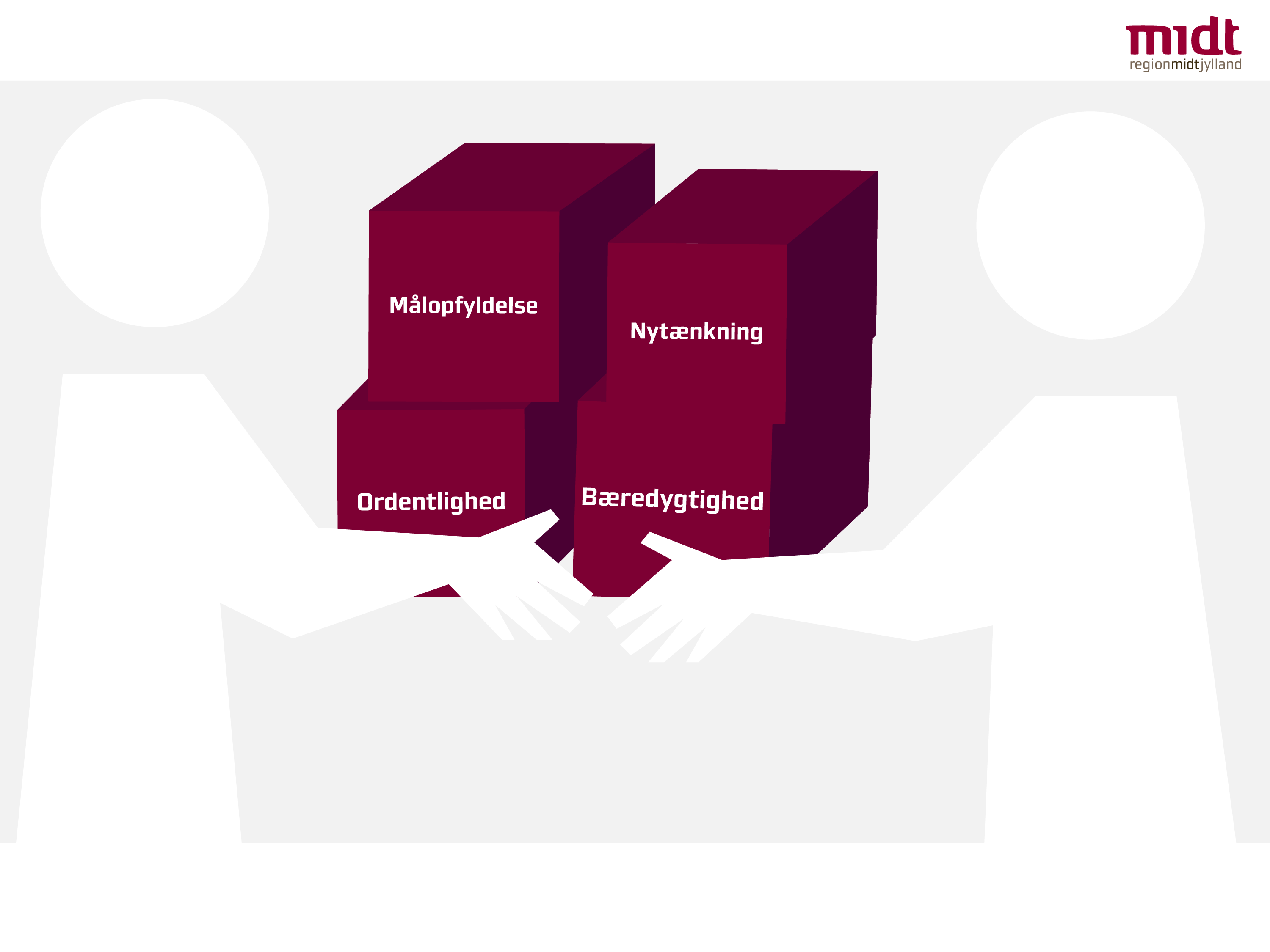 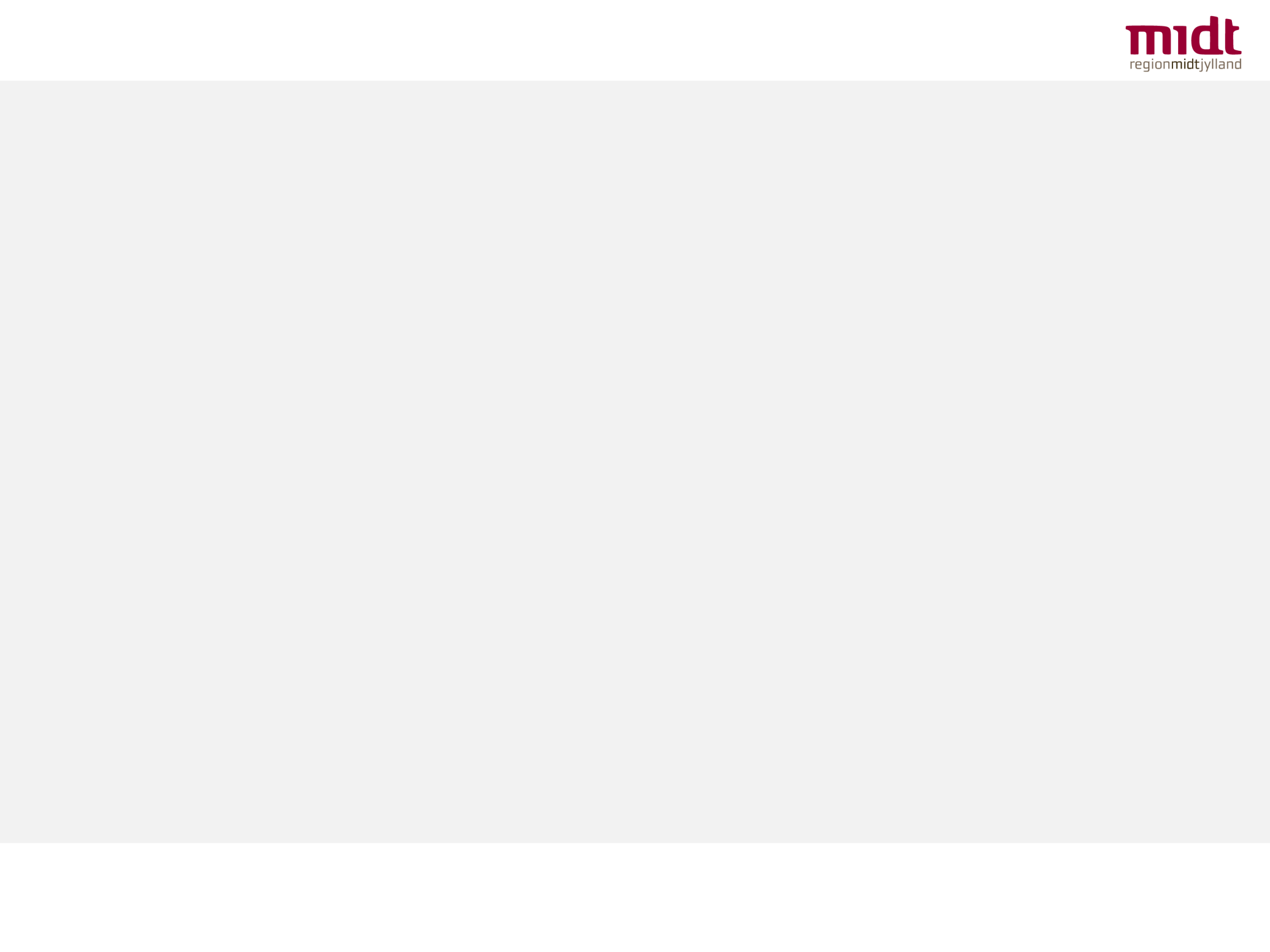 Målopfyldelse
Vi skaber mere sundhed, trivsel og velstand, for at vi lever op til borgernes forventninger og høje kvalitetskrav inden for de økonomiske rammer. Dette kræver til stadighed et fokus på den nødvendige prioritering af ressourcerne.
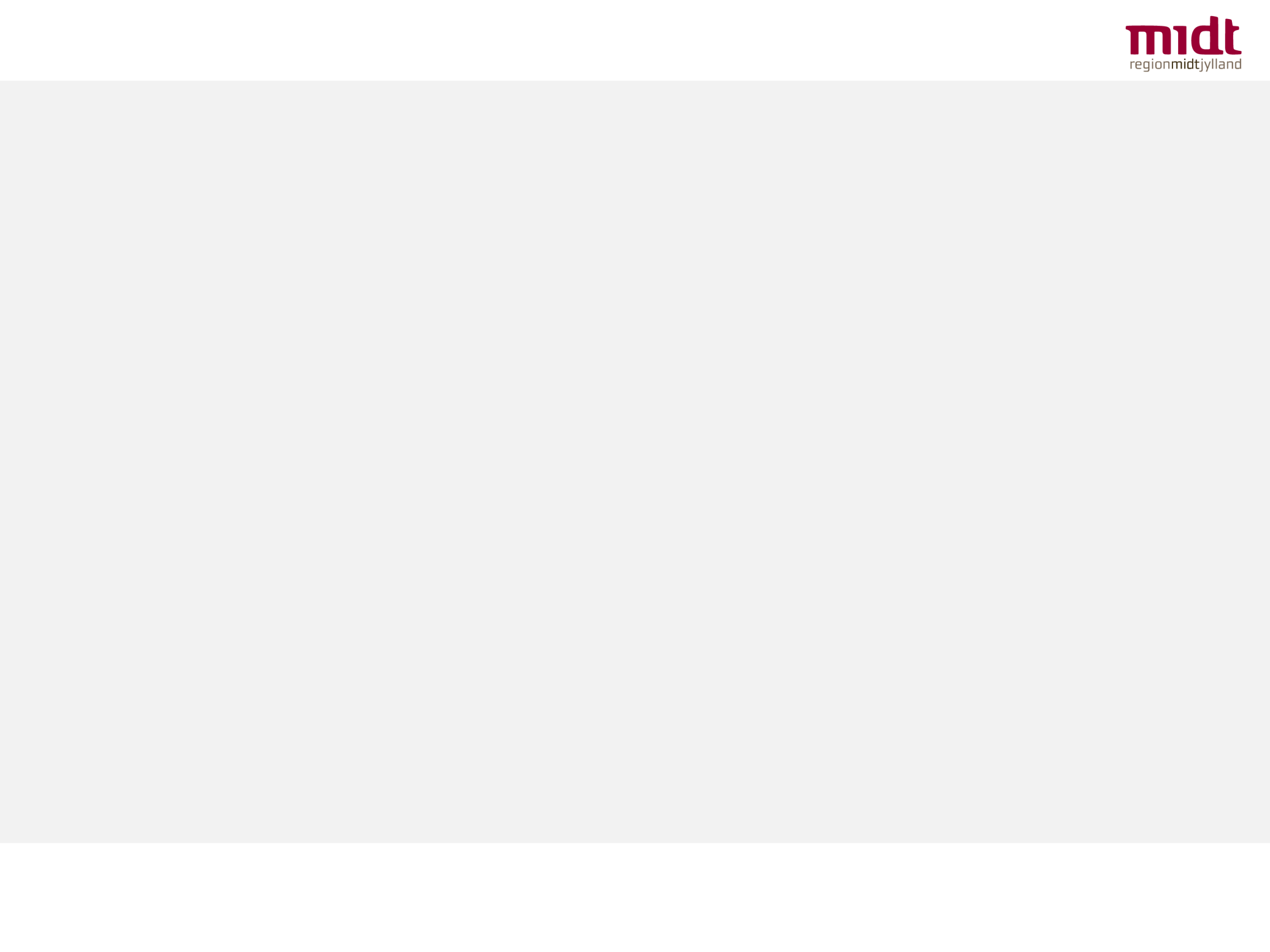 Ordentlighed
Som offentlig myndighed skal vi have styr på tingene; vi overholder budgetter, er lovmedholdelige, dokumenterer relevant og forbedrer løbende på baggrund af data og evidens.
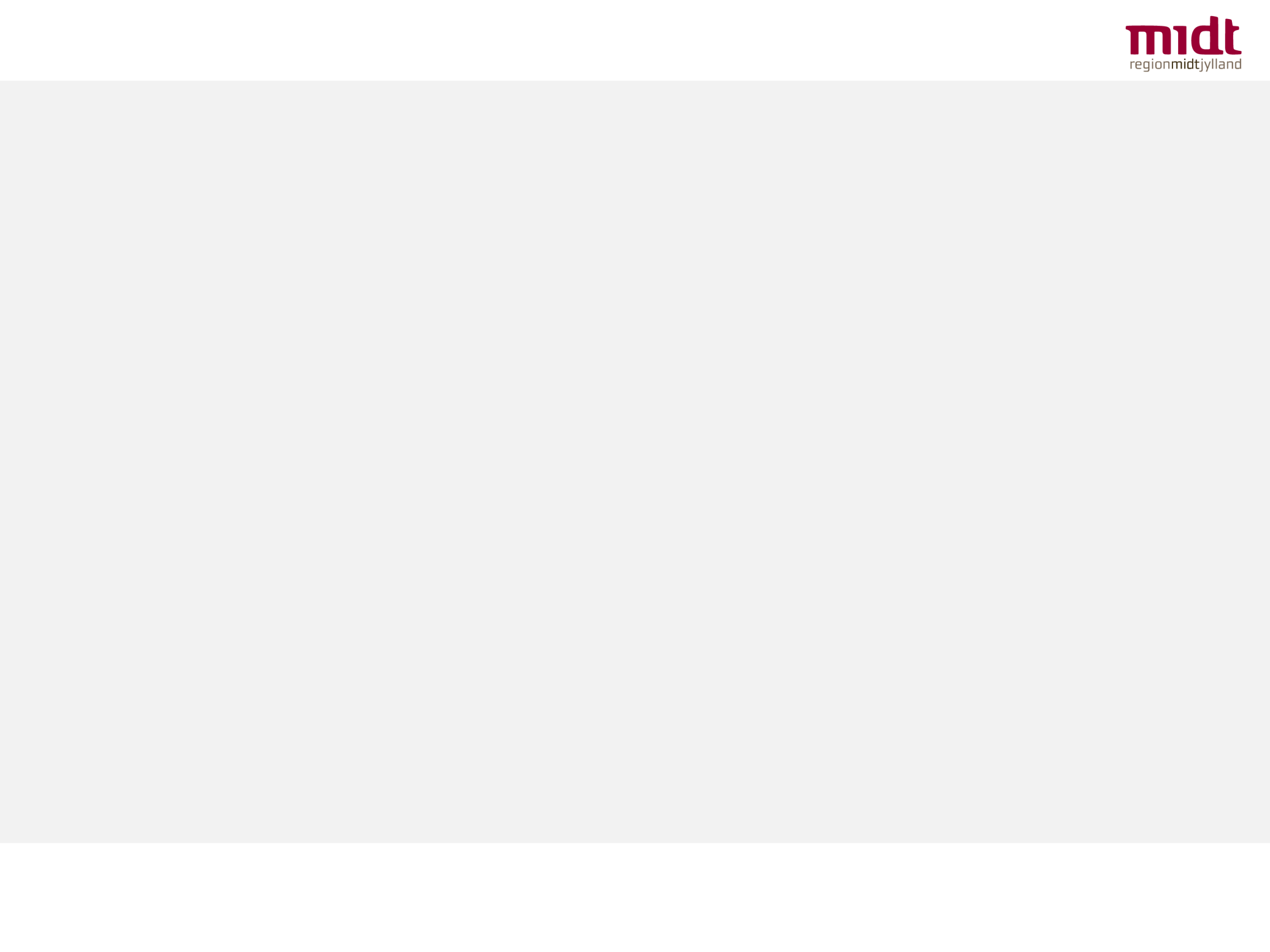 Nytænkning
Vi er innovative og er i stand til at finde kreative og nye løsninger sammen med andre på nogle af de store udfordringer, vi står overfor.
Vi anvender nye teknologier i opgaveløsningen
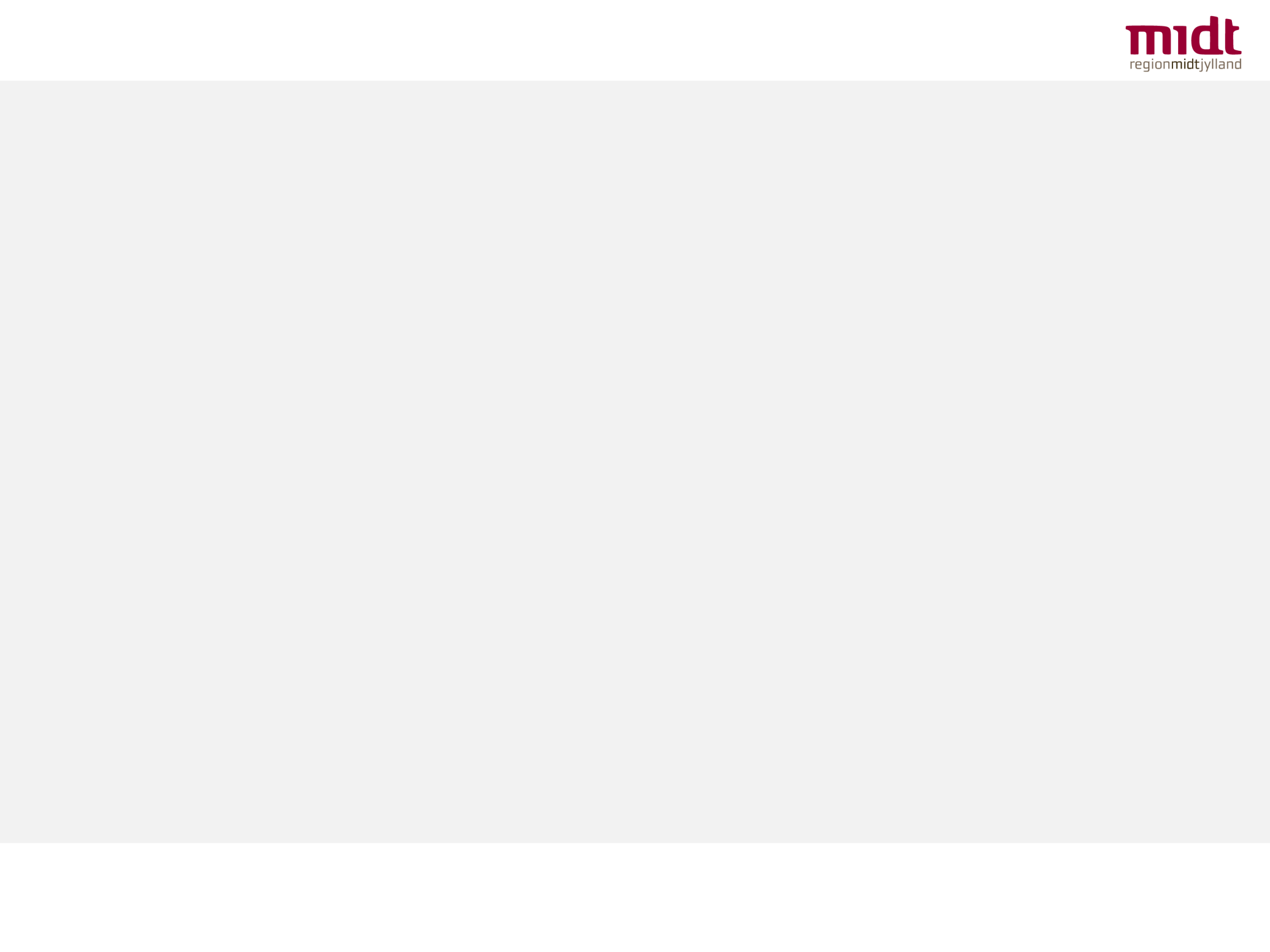 Bæredygtighed
Vi sikrer, at den måde, vi arbejder på, skaber balancerede løsninger for borgere, medarbejdere, virksomheder og samfund, både nu og i fremtiden,
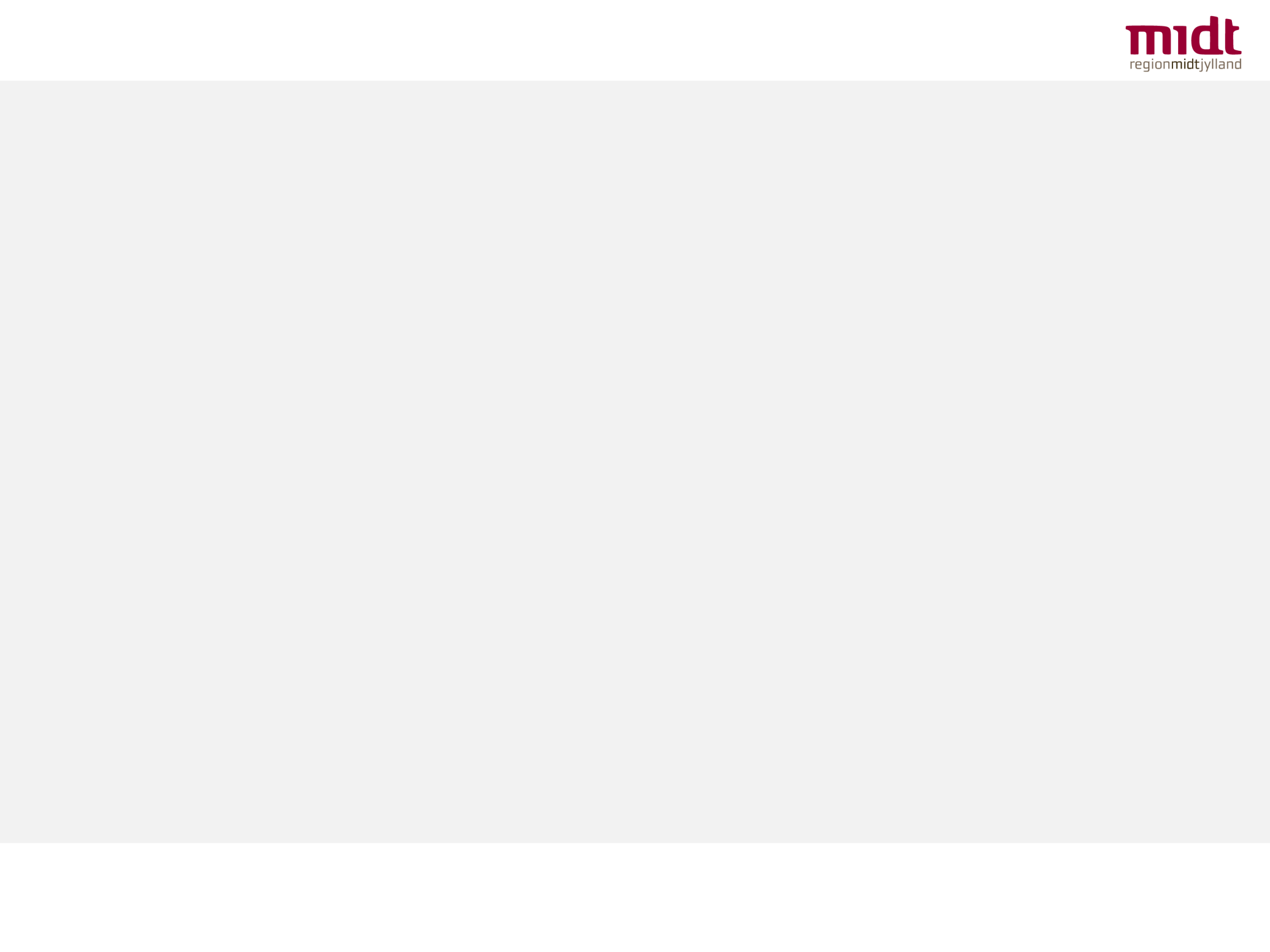 Find ud af mere om God ledelse og styring i Region Midtjylland
Find inspiration og mere information på godledelse.intra.rm.dk

Skal I have hjælp til det videre arbejde?
	Kontakt Koncern HR
   Mail: HR Funktionspostkasse
   Telefon: 2026 9761

Vi hører også meget gerne om jeres erfaringer og ideer.
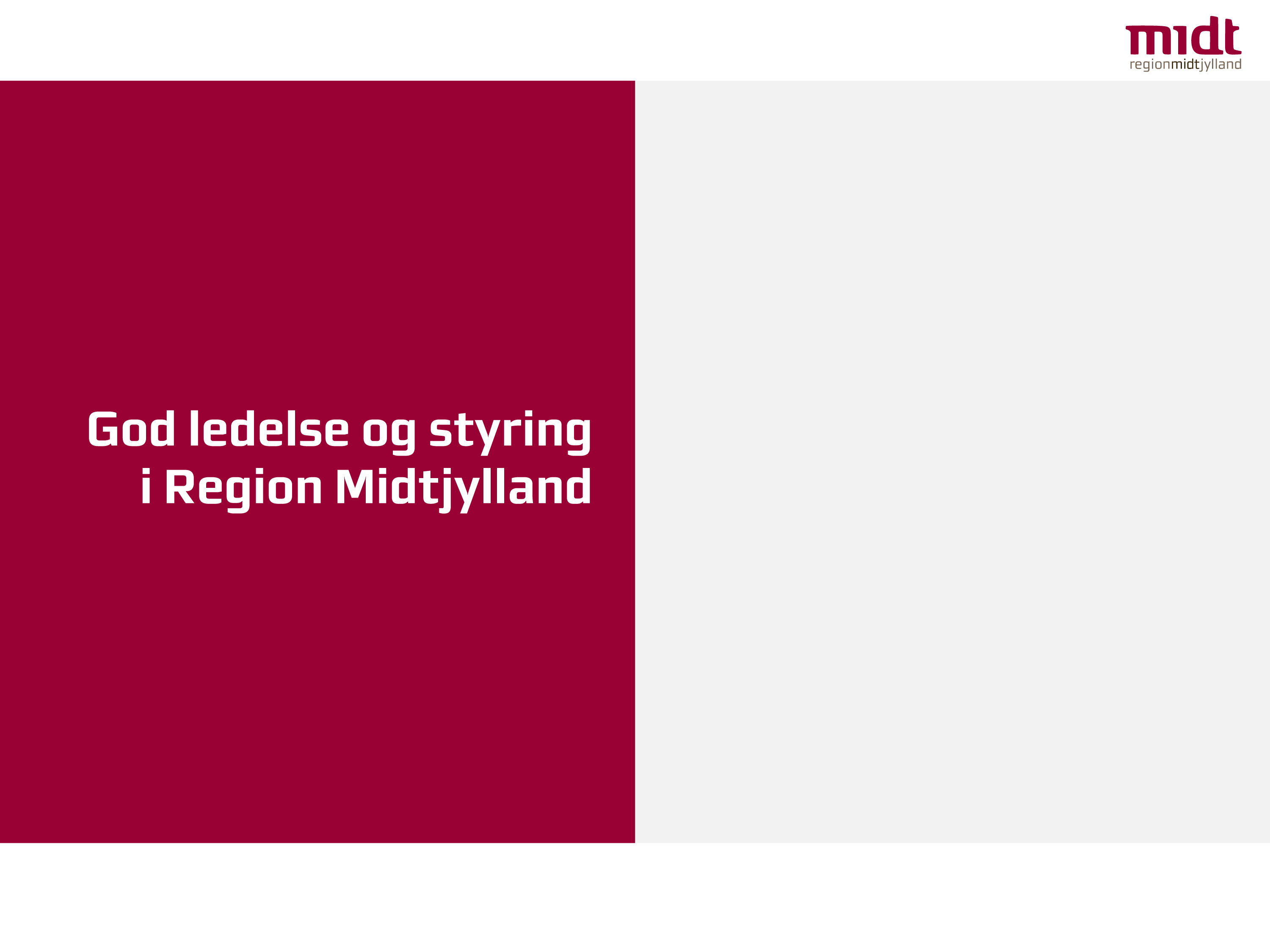 23  ▪  www.regionmidtjylland.dk